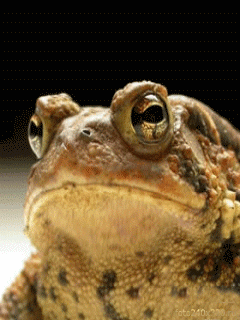 Клас Земноводні
Бурі жаби
Виконали  учениці 8 кл. СШ № 273 
 Опятюк Анастасія і Брайчук Дарина
Поширення
Ареал роду займає значну частину Євразії (від Іберійського півострова на заході до Японії включно на сході). Місця перебування бурих жаб пов'язані з лісовими ділянками. У фауні України водяться три види цього роду:  трав'яна жаба, прудка   жаба та гостроморда жаба.
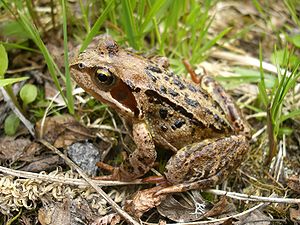 Проблеми систематики
Істотна мінливість, широкий ареал, багатовекторні еволюційні події, що відбувалися протягом мільйонів років, — усе це сформувало вкрай заплутану картину систематичних відношень у групі. Вагомою причиною цьому стали як суто технічні труднощі у зборі матеріалу для таксономічних порівнянь на такій величезній території, так і суб'єктивні фактори, пов'язані з використанням тих чи інших методів та підходів.
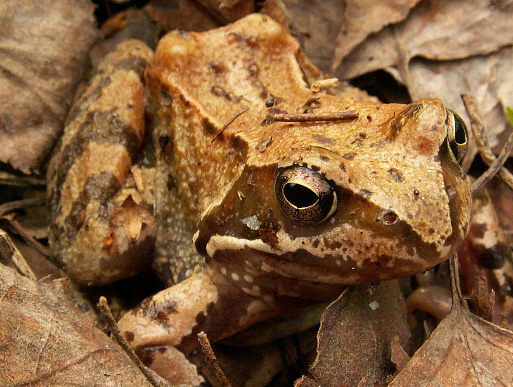 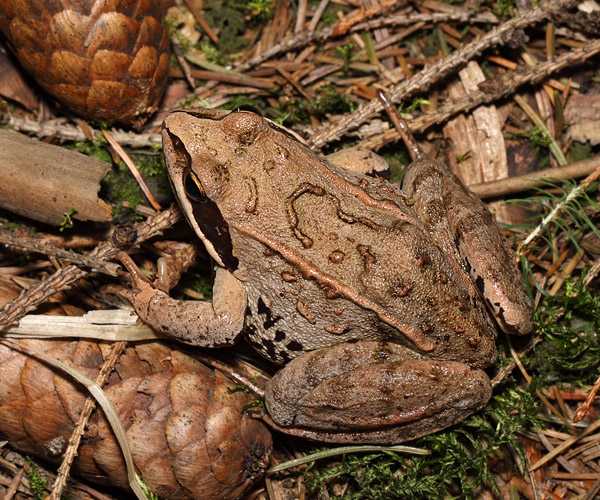 Особливості біології
З’являються бурі жаби в березні, віддають перевагу широколистим лісам. Зимують як у водоймах, так і на суші. У зовнішності переважають світло-коричневі чи бурооливкові тони, наявні спинно-бокові складки. Від ніздрів і через область очей та барабанних перетинок                 ідуть коричневі смуги.
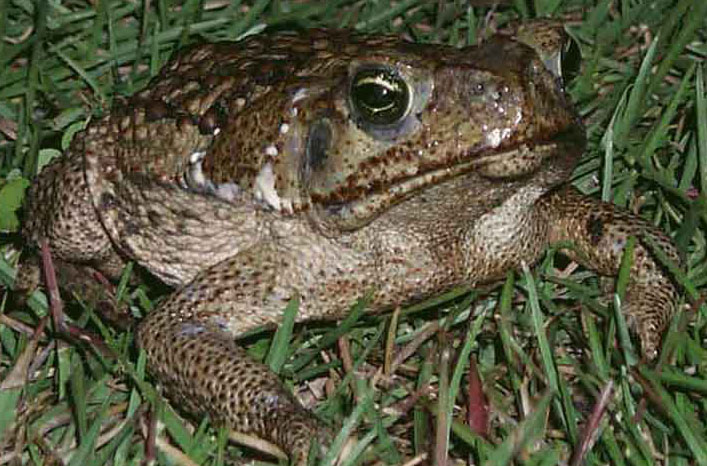 Забарвлення
Для бурих жаб характерне переважання в забарвленні коричневих тонів, розвиток темних скроневих плям, що починаються вузькими смужками від кінчика морди та йдуть з кожного боку голови через область ніздрів, очей       та барабанних перетинок.
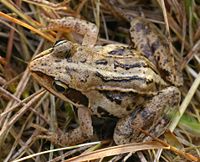 Візерунок тулуба
Спинний бік може характеризуватися розвитком кількох типів візерунка, які зазвичай класифікують, як наявність серединної смуги — S, плямистість , напівкрапчатість  та брак візерунка «чиста», «одноколірна».
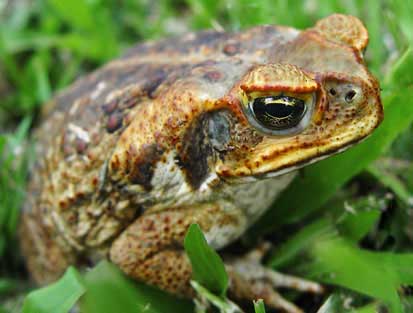 Чисельність
На 100 м зустрічаються 1-2 жаби, а під час нересту — 3–8 особин. Чисельність зменшується при трансформації біотопів, зменшенні місць для розмноження та їх забрудненні.
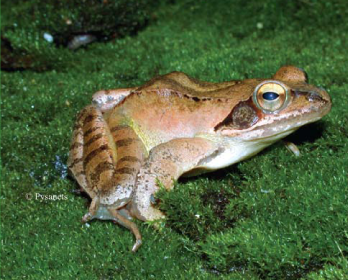 Живлення
Живляться  бурі жаби як сухопутними так і водяними тваринами (черви, молюски, комахи, павуки). Поїдають молодь інших земноводних та власну молодь. 95% у живленні становлять наземні корми. Пуголовки живляться детритом, водоростями, вищими рослинами.
	Ікру жаб поїдають планарії, хижі водяні комахи, тритони, кумки та жаби інших видів.  Включають їх у свій раціон  також риби, змії, птахи та ссавці.
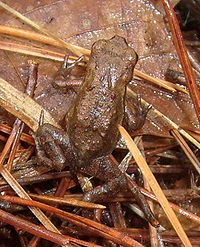 Генетика
Прудка жаба та Трав'яна жаба характеризуються 26-хромосомним каріотипом, Гостроморда жаба— 24-хромосомним. Лабораторні схрещування євразійських видів, у тому числі видів фауни України  показали наявність між ними різних форм.
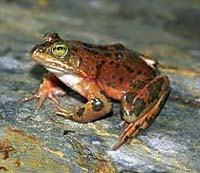 Успіхів! 
       Ква-ква!
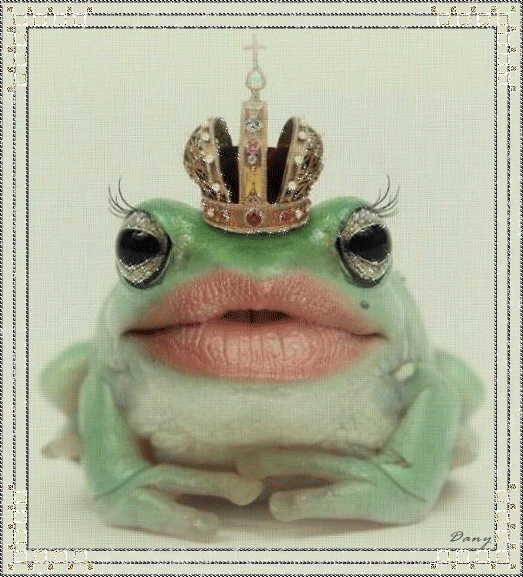